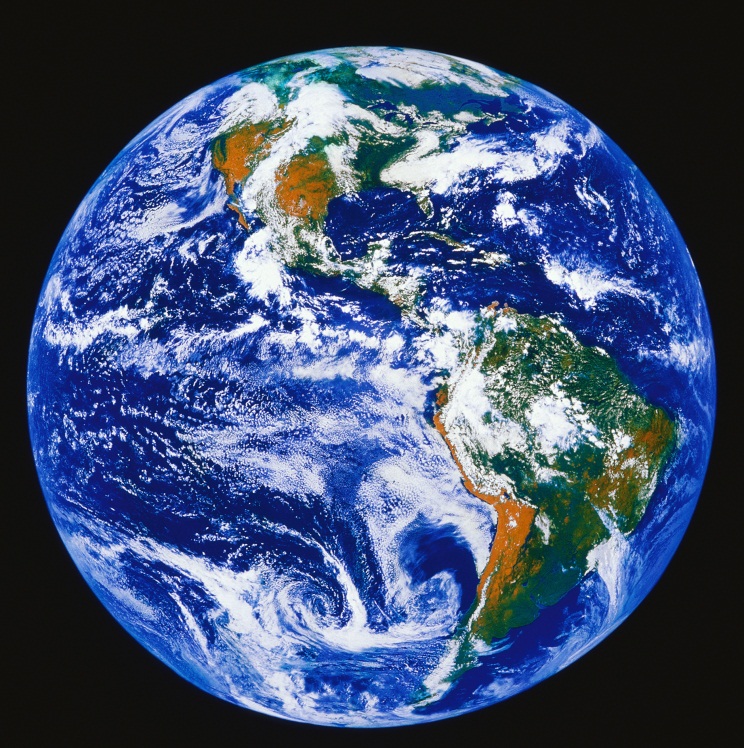 [Speaker Notes: Посмотрите! Такой видят космонавты Землю из космоса. Голубым цветом изображены моря, океаны, реки нашей планеты. Если присмотреться внимательно, то можно увидеть, что на нашей планете воды больше, чем суши.]
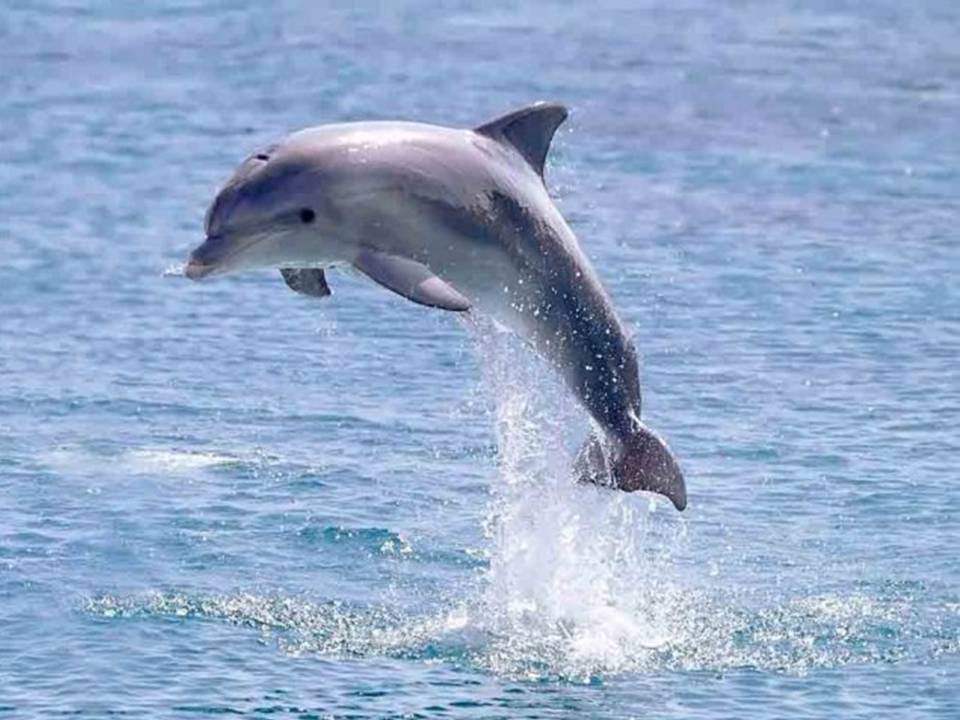 [Speaker Notes: В морях, в океанах, как вы знаете, вода - солёная.  Жить в такой воде могут только морские обитатели.]
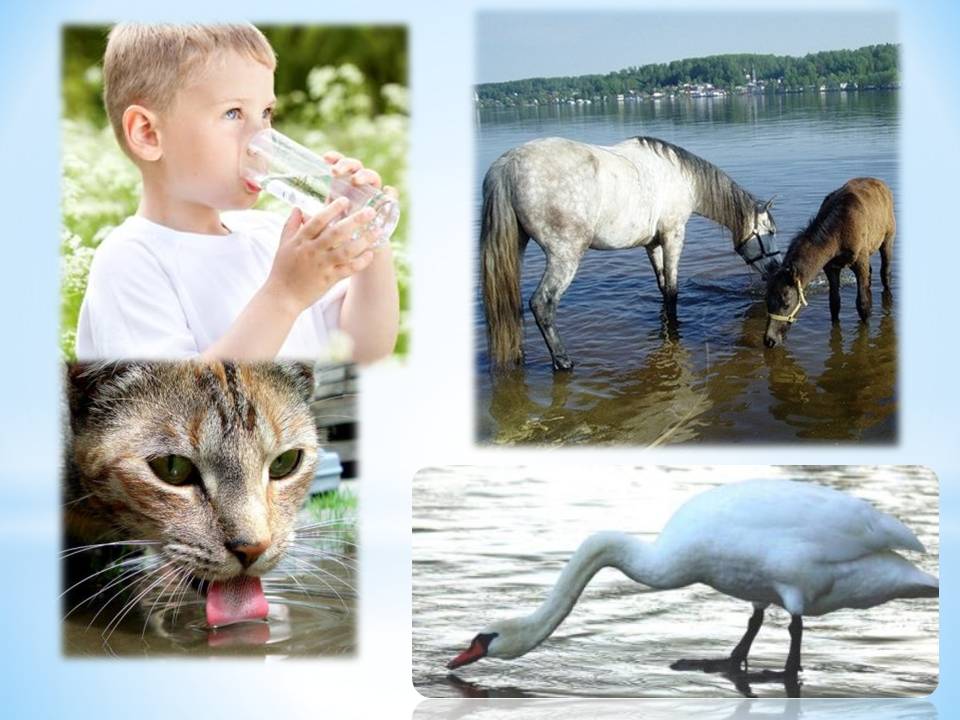 [Speaker Notes: Людям и многим другим существам  употреблять такую воду не возможно.]
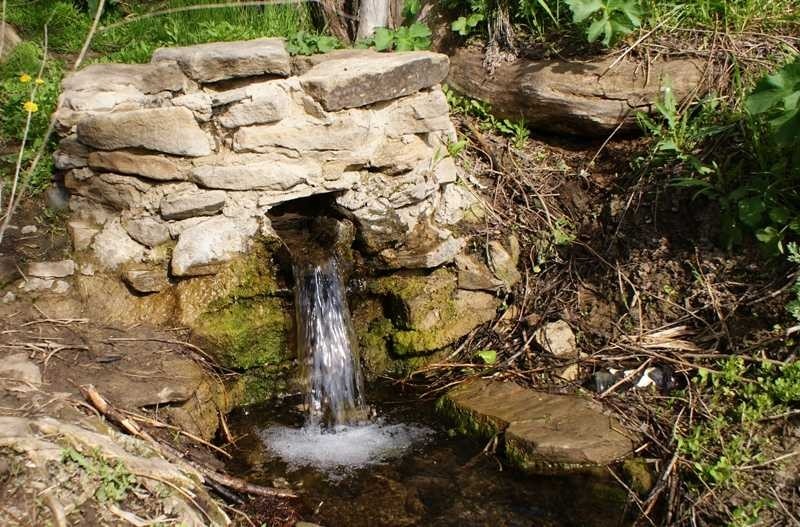 [Speaker Notes: Пресной воды намного меньше, чем солёной и с каждым годом её становится всё меньше.]
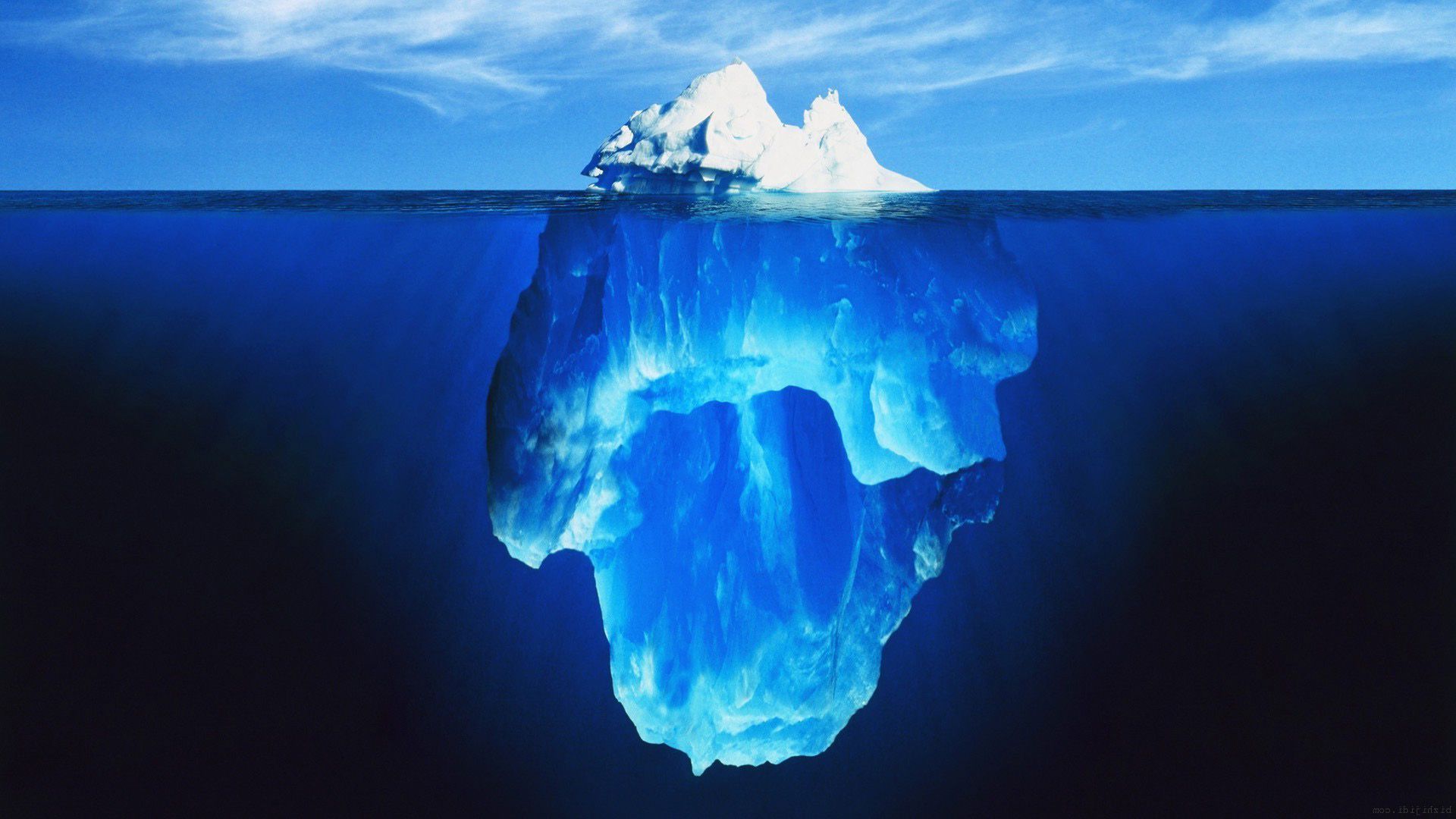 [Speaker Notes: Большие запасы пресной воды находятся в айсбергах.]
[Speaker Notes: Под собственной тяжестью  края ледяных гор обламываются и оказываются в воде. Эти  громадные айсберги много лет плавают в океане.]
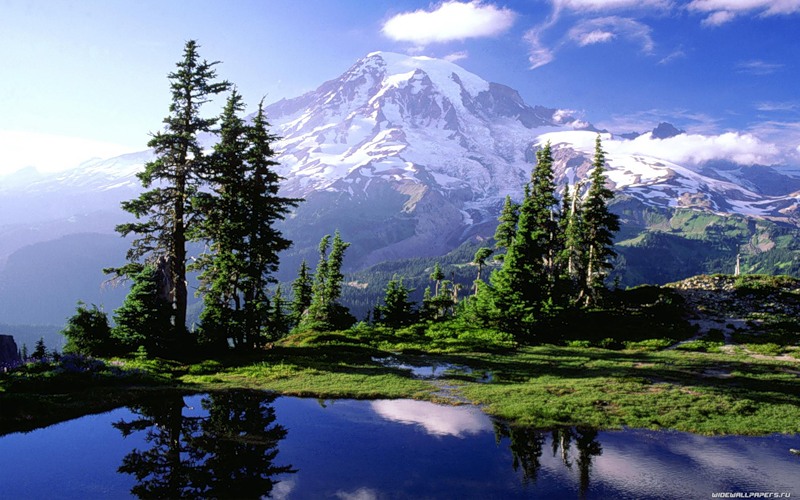 [Speaker Notes: Для того, чтобы иметь запас воды, человек научился создавать искусственные водохранилища с пресной водой.]
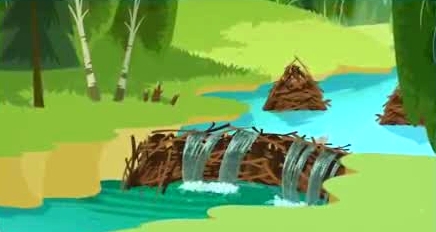 [Speaker Notes: – Ребята, как  называют сооружение, которое перекрывает течение воды, тем самым поднимая уровень воды в реке? (плотина)]
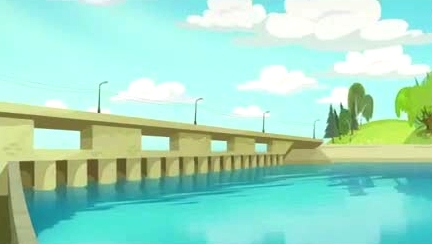 [Speaker Notes: -  Как называется водоём, созданный человеком для хранения большого количества пресной   воды? (водохранилище)]
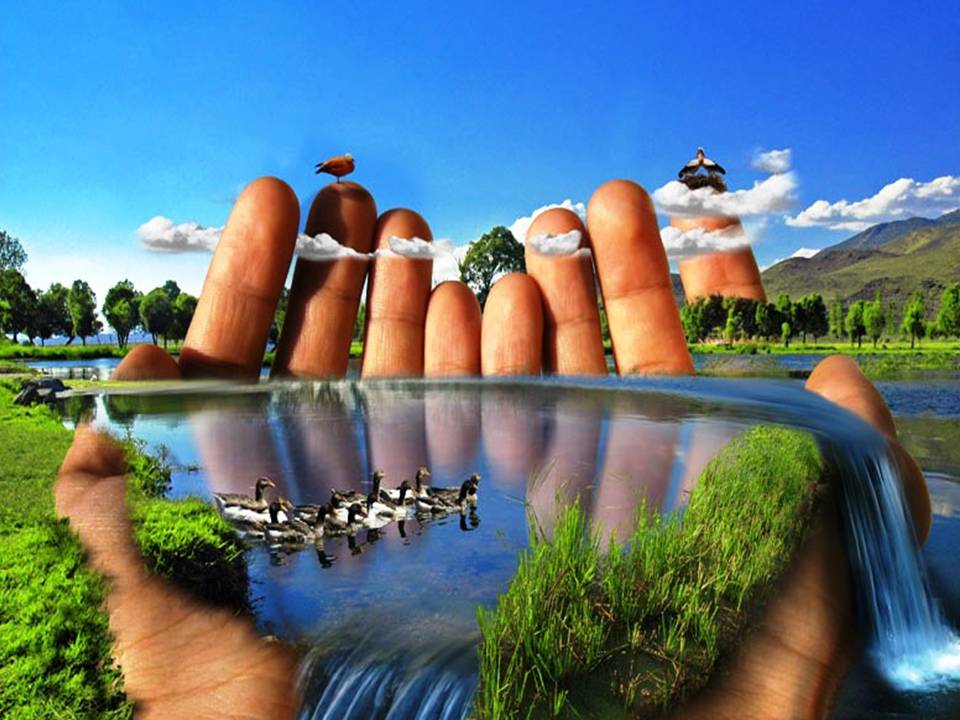